Memotong dan menempel (CUT & PASTE)
Pilih sel yang sesuai. 
Lakukan 'Cut' (Potong) pada seleksi sel tersebut, dengan salah satu cara berikut: 
tombol pintas CTRL+X 
klik tombol gambar gunting pada segmen 'Clipboard' (Papan klip) di tab 'Home'
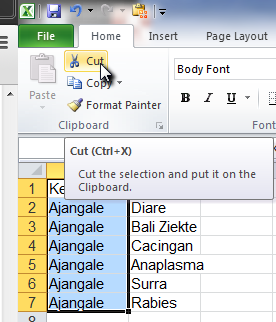 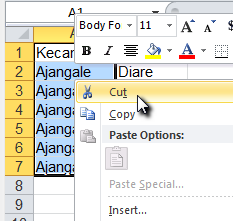 atau
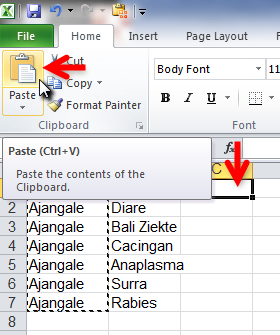 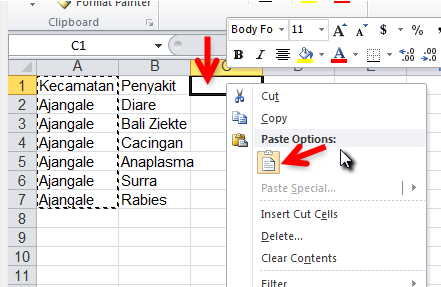 atau
Membersihkan isi sel
Pilih satu atau beberapa sel yang diinginkan 
Kemudian pilih salah satu langkah berikut: 
menekan tombol 'Delete' (hapus) pada keyboard Anda, ATAU 
klik kanan, lalu pilih 'Clear Contents' (Bersihkan Isi) dari menu yang tersedia.
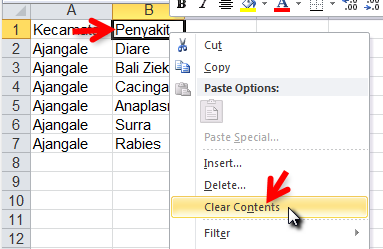 Bagian 2
Katagori data dan format sel
Penanggalan ????
Mata Uang ????
Teks ????
Memformat sel jadi teks
Menggunakan kuas untuk menerapkan format
Font
Style
Dapat langsung diaplikasikan pada data yang teman-teman buat dengan memperhatikan petunjuk sederhana berikut ini
[Speaker Notes: Fasilitator meminta seluruh peserta mengetik no handphone fasilitator pada satu cell yang kosong. Misalnya 0813xxxxxx dan pindahkan kursor pada sel yang lain… Apa yang terjadi? Fasilitator menekankan pentingnya format cell dalam penulisan di excel, baik itu huruf maupun angka.]
Pilihan format : General
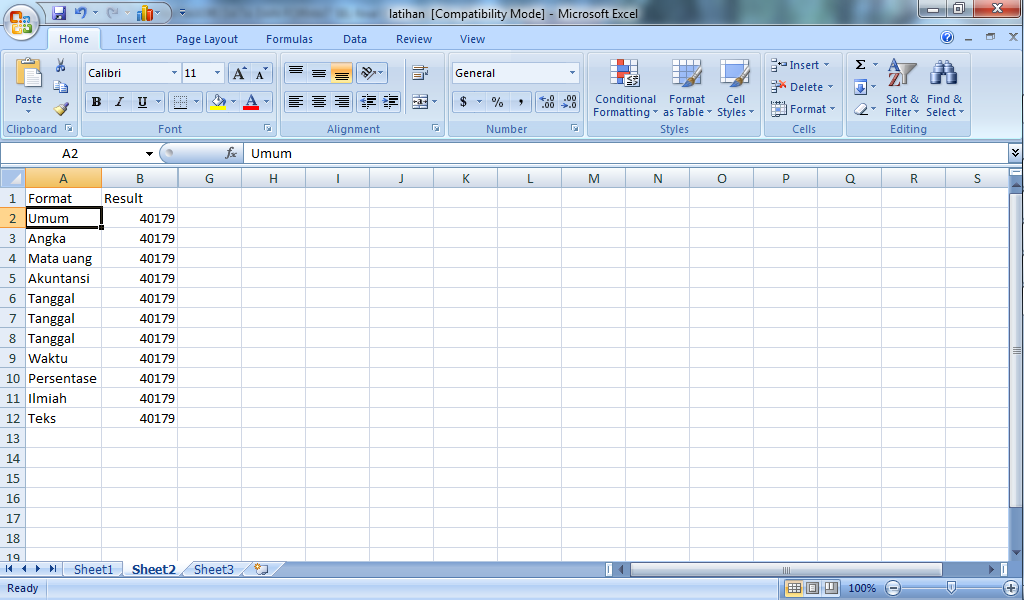 [Speaker Notes: Fasilitator meminta peserta untuk menginput data di atas…]
Pilihan format : General
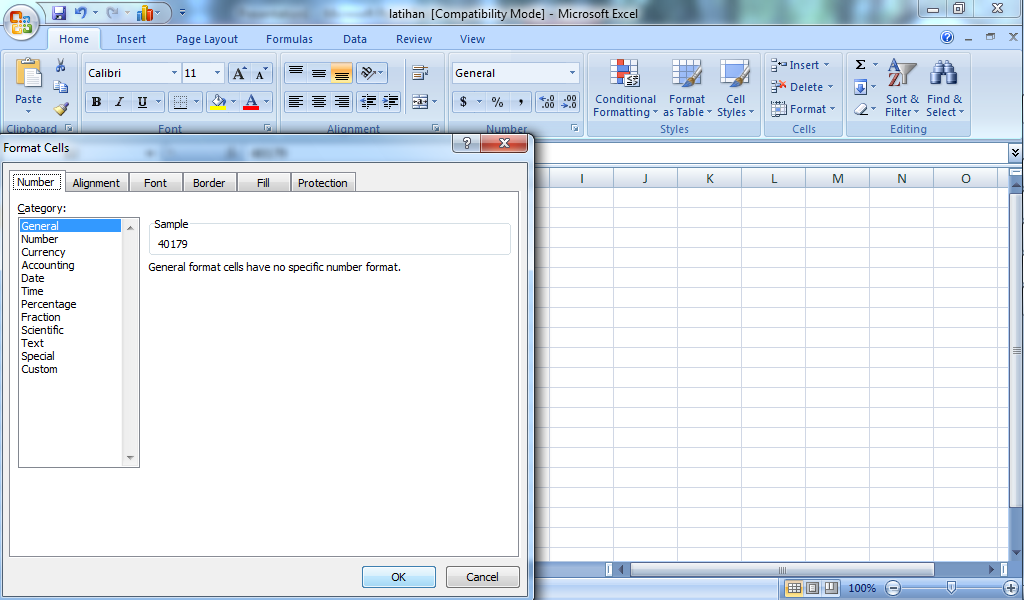 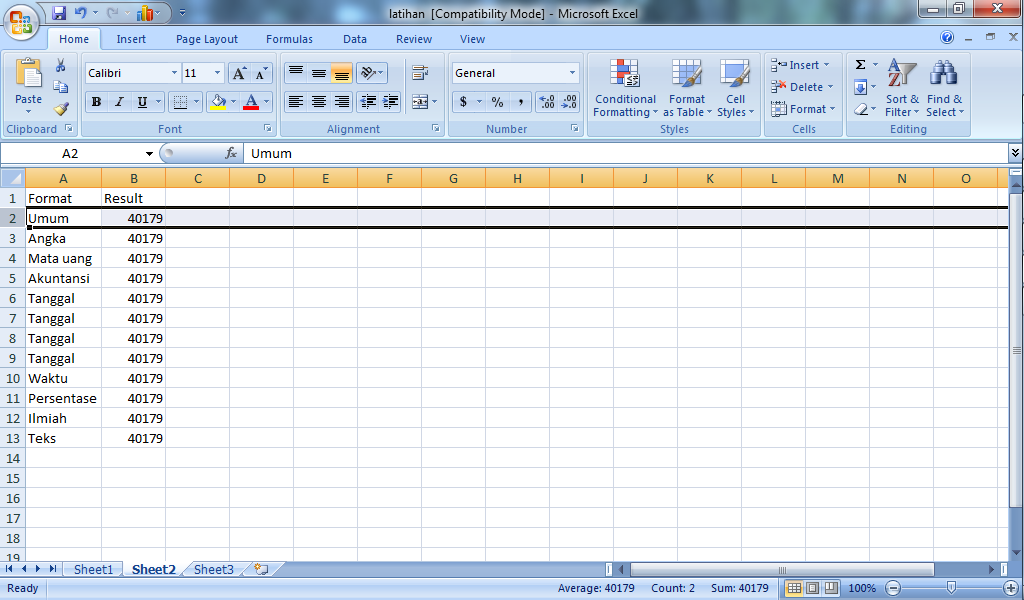 Format : Angka
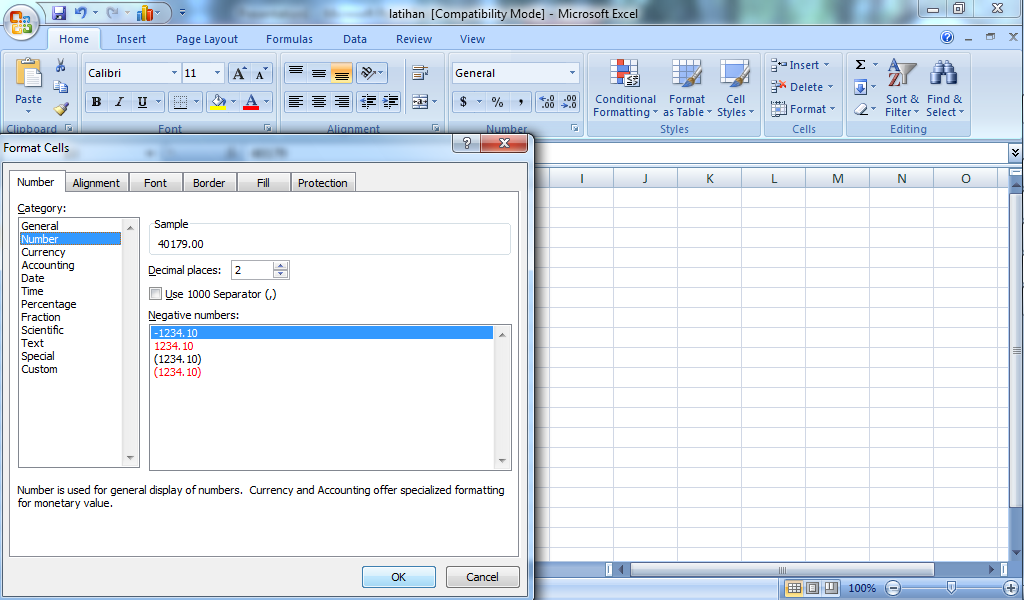 [Speaker Notes: Fasilitator meminta peserta mencoba “use 1000 separator” dan desimal places…]
Format : Mata uang
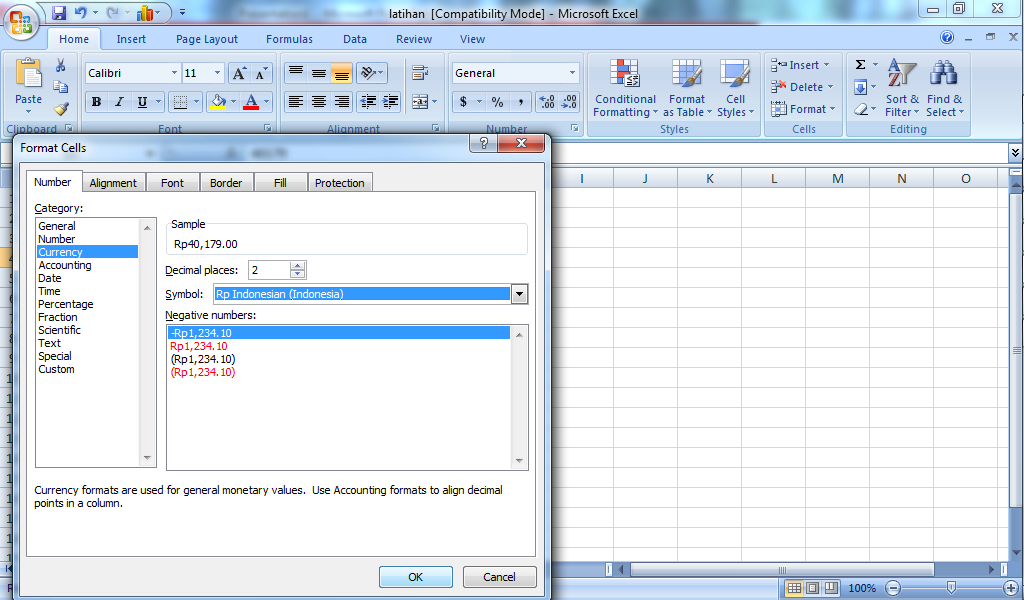 [Speaker Notes: Fasilitator meminta peserta menggunakan Symbol Rp dalam penulisan mata uang…]
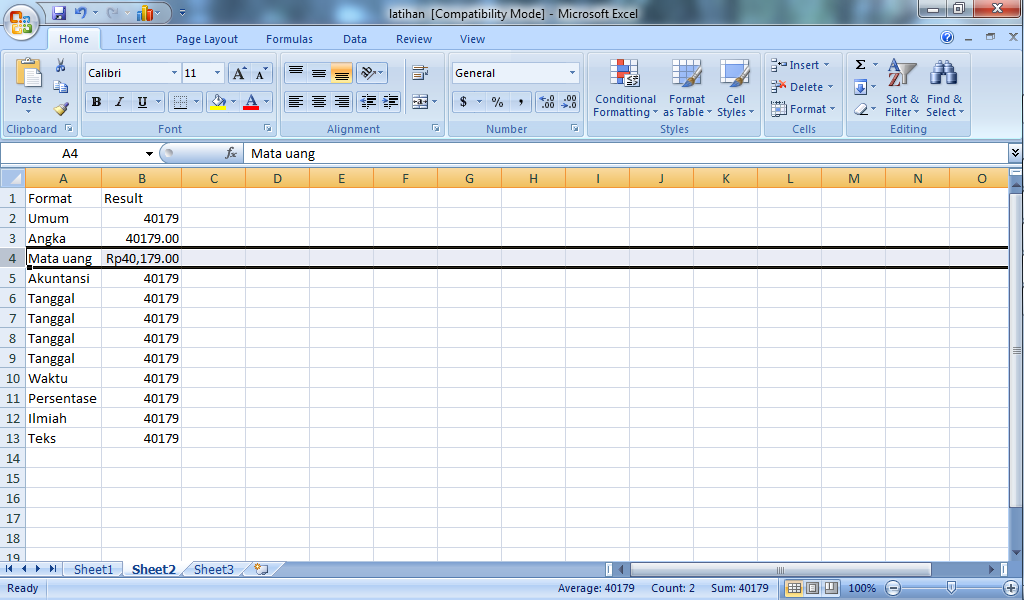 Format : Tanggal
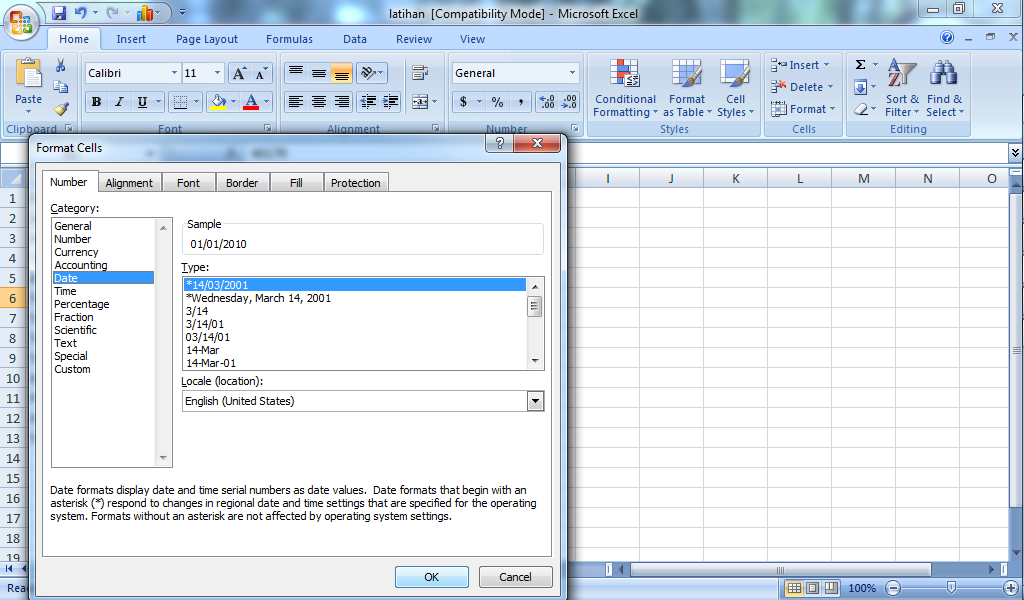 [Speaker Notes: WARNING… Pastikan penulisan tanggal dengan menggunakan / sebagai pemisah: contohnya: 16/05/2013. Pastikan lokasi yang dipilih adalah Indonesia…]
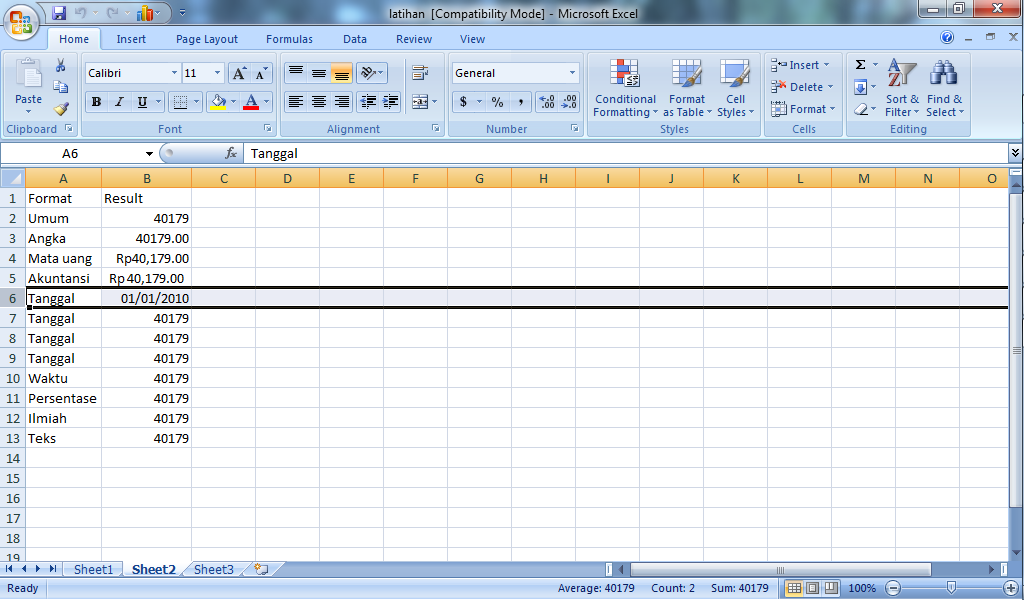 Format : Text
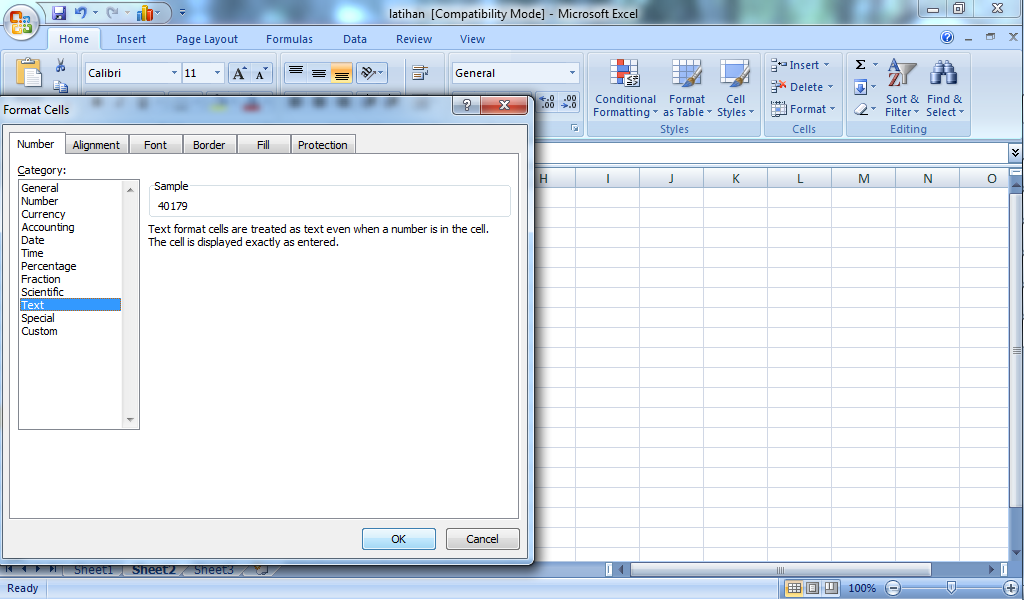 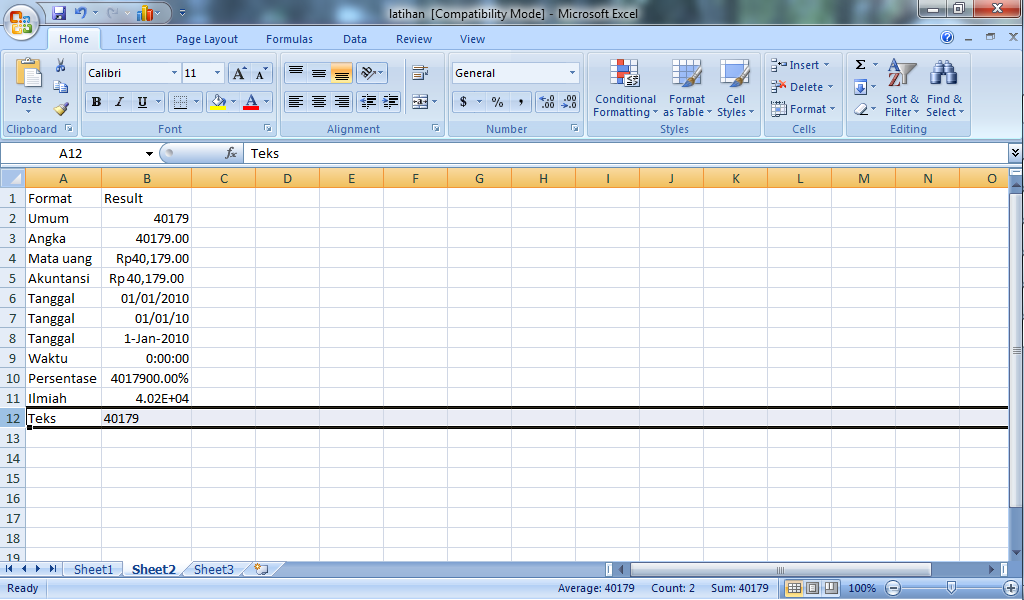